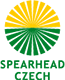 EUROFARMS AGRO-B s.r.o.
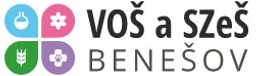 Vyšší odborná škola a Střední zemědělská škola Benešov
1
EUROFARMS WORLDWIDE
Eurofarms -  France, Ukraine, Serbia, Romania, Hungary, Portugal and Spain
Different management 
Type of farming
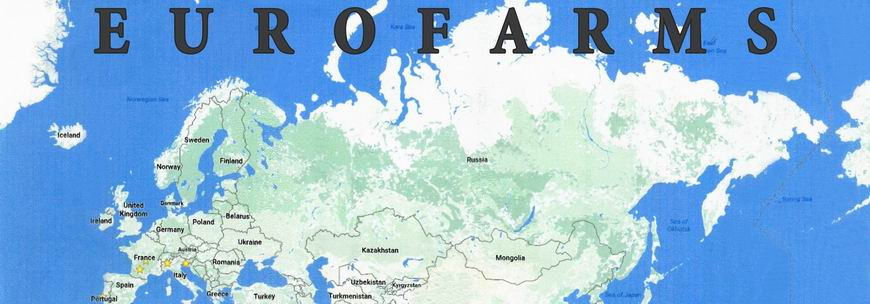 Vyšší odborná škola a Střední zemědělská škola Benešov
2
EUROFARMS IN Czech republic
6 regional agricultural companies
25 thousand hectares
Plant production
Animal production
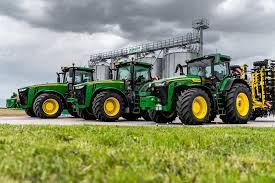 3
Vyšší odborná škola a Střední zemědělská škola Benešov
EUROFARMS IN Czech republic
specific types of cereals, oilcrops 
Seed multiplication
Production of dairy and meat products 
Production of feed for cattle
Growing crops
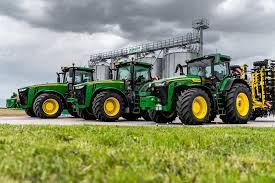 4
Vyšší odborná škola a Střední zemědělská škola Benešov
KARDAŠOVA ŘEČICE
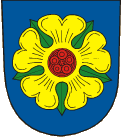 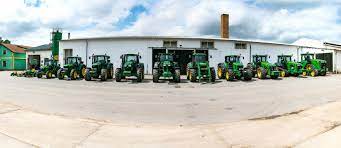 Established in 1267
Emblem and flag 
Little town
Czech republic
15 kilometers away from Jindřichův Hradec
Population: 2 237 (2022)
Area: 46 km²
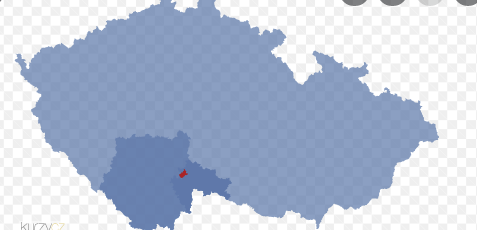 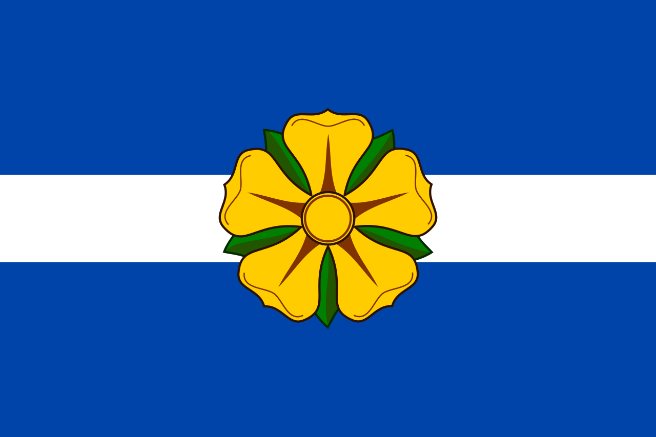 5
Vyšší odborná škola a Střední zemědělská škola Benešov
ANIMALS PRODUCTION
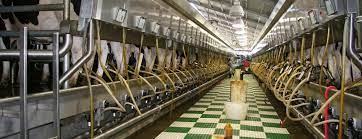 Milk cows (dairy cows)
40 000 litre/day
1670 head of cattle  
Second part of animal production: Breeding pigs
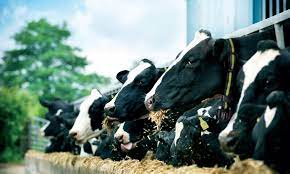 6
Vyšší odborná škola a Střední zemědělská škola Benešov
PLANT PRODUCTION
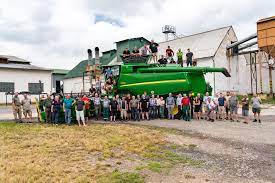 Rent fields (more than thousands contracts)
Grow: cereal and oil plant 
Winter: barley, oilseed rape, wheat, oat, rye
Spring: Barley, Wheat, Corn to silage, Corn
Seedling: potato seedling, sugar beet
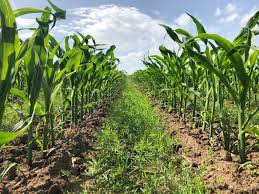 7
Vyšší odborná škola a Střední zemědělská škola Benešov
MECHANIZATION
Special system of working with 9 or 4.5 meters
Larger  machines are also used 
Mostly used is John Deere
The wheelbase is 2.25
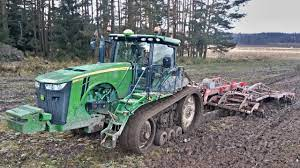 8
Vyšší odborná škola a Střední zemědělská škola Benešov
MECHANIZATION
Cultivator
John Deere 8410R and disk cultivator Väderstad carrier XL 925
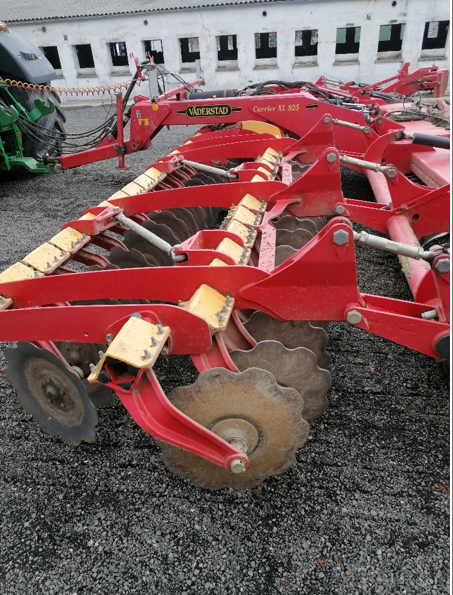 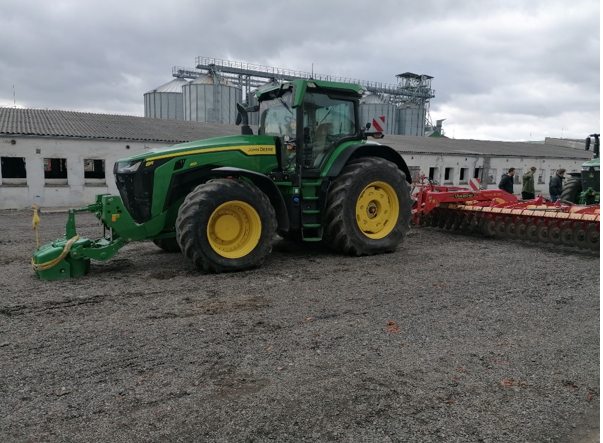 9
Vyšší odborná škola a Střední zemědělská škola Benešov
MECHANIZATION
Corn planter
John Deere 7290R and cornplanter Väderstand tempo L12
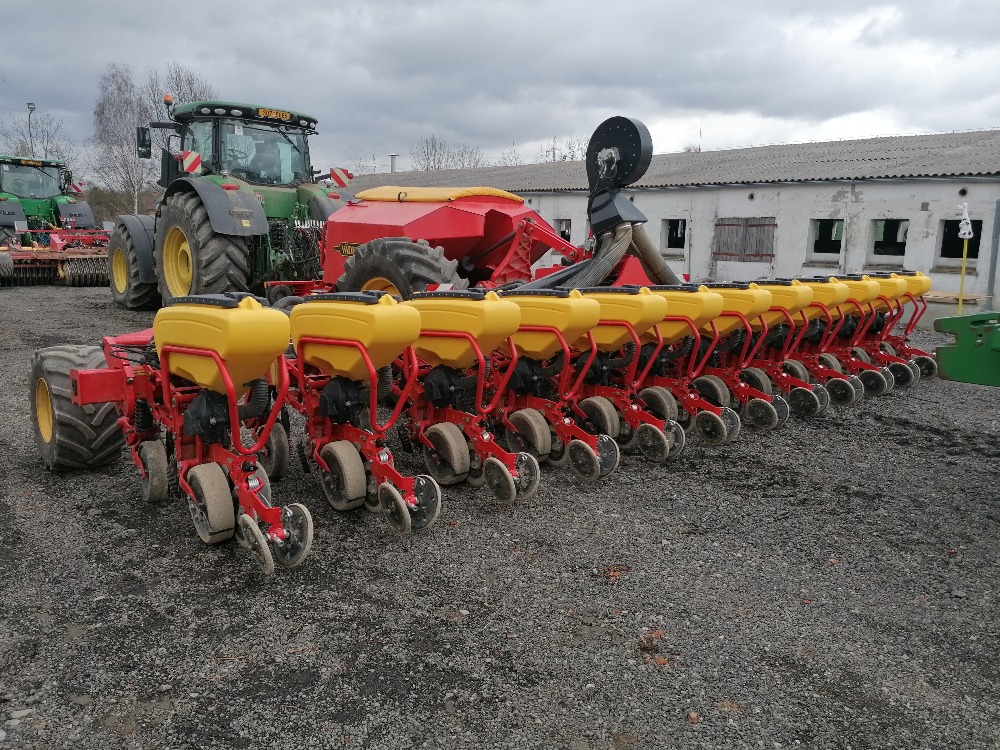 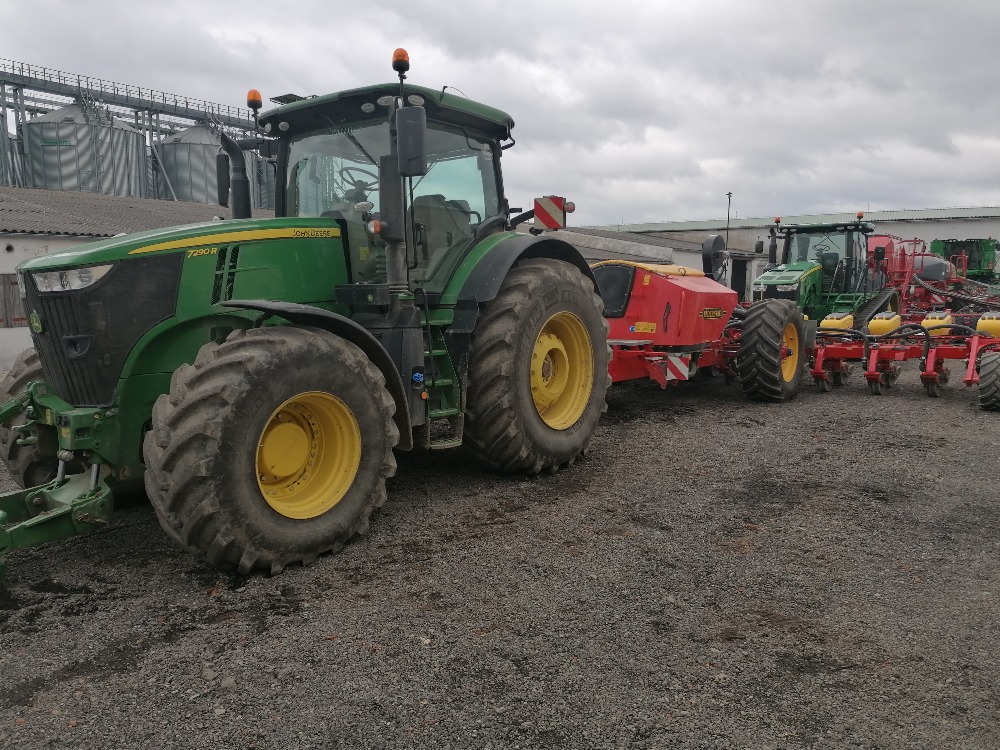 10
Vyšší odborná škola a Střední zemědělská škola Benešov
MECHANIZATION
Seed drill
John Deere 8360RT and seeder Horsch Pronto 9DC
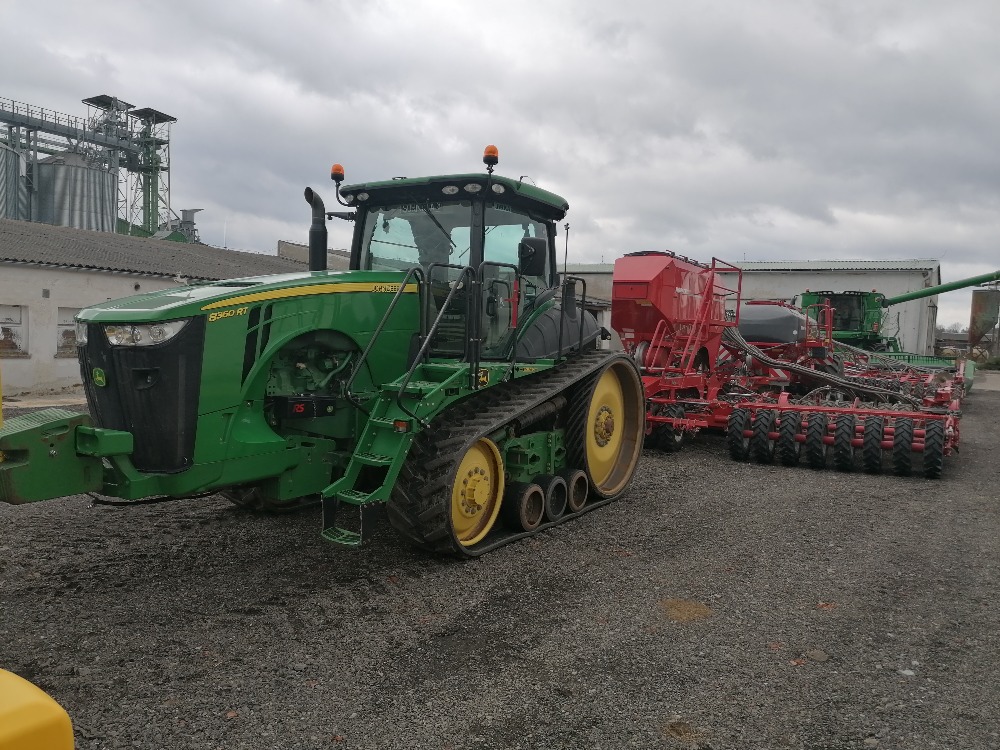 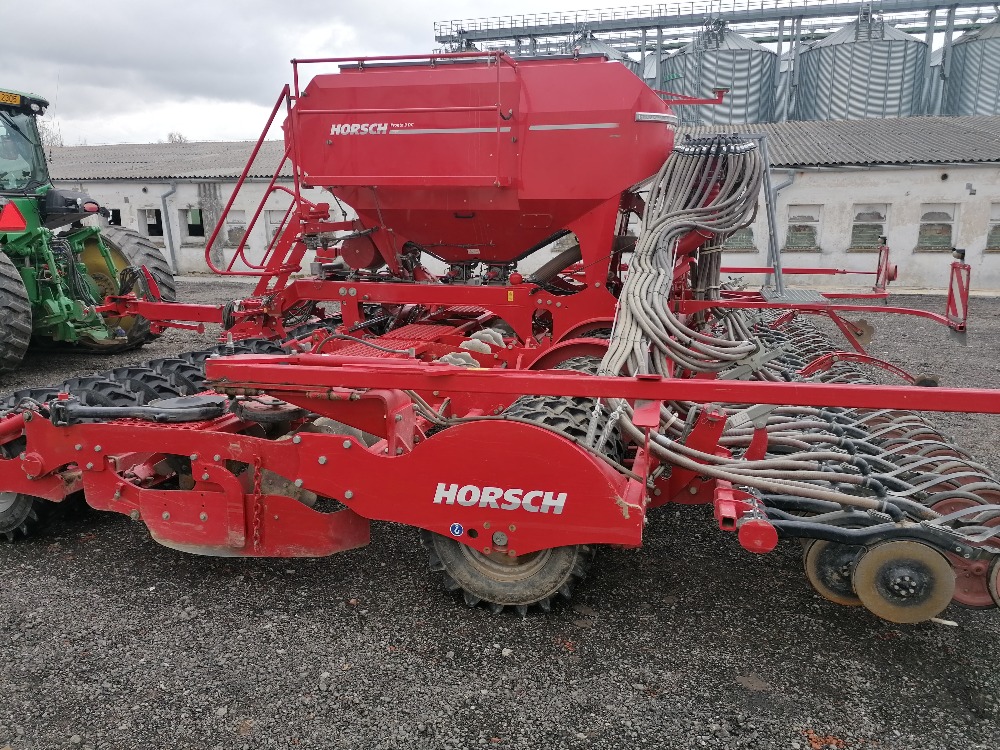 11
Vyšší odborná škola a Střední zemědělská škola Benešov
MECHANIZATION
Tine seed drill
Horsch Sprinter 9SW
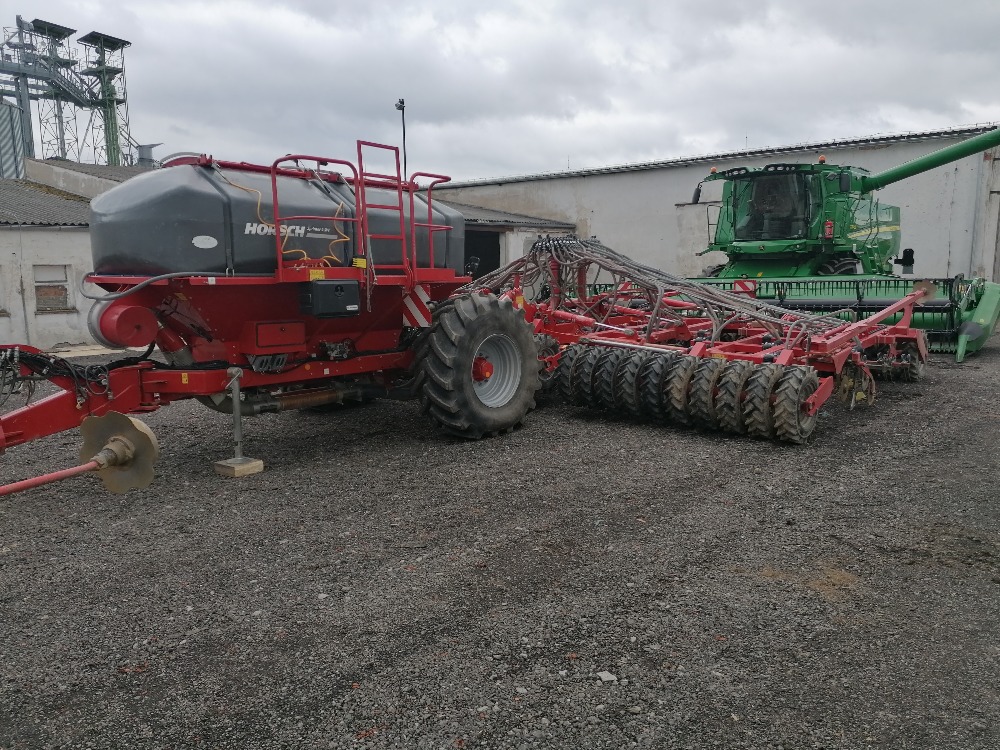 12
Vyšší odborná škola a Střední zemědělská škola Benešov
MECHANIZATION
Combine Harvestor
John Deere T670i
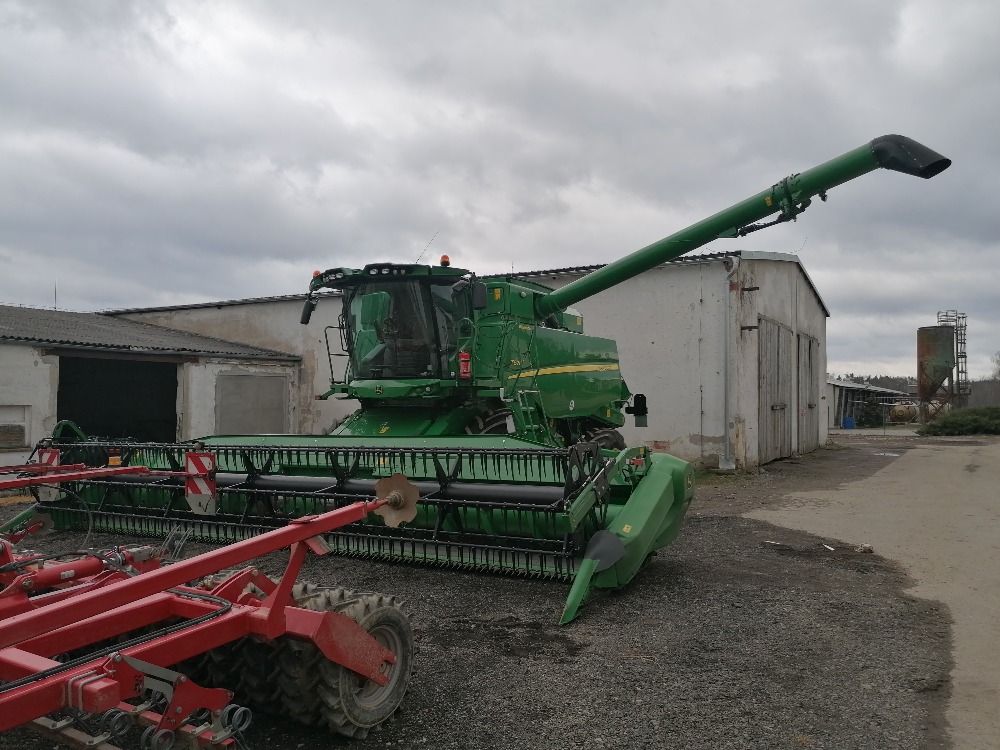 13
Vyšší odborná škola a Střední zemědělská škola Benešov
CTF  - Controlled Traffic Farming
controlled operation 
easy way to reduce input costs and many crossing damage
overall approach of farms,  based on high technological discipline
 consistent changes in the organization of machine rides
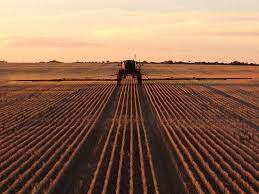 14
Vyšší odborná škola a Střední zemědělská škola Benešov
GPS
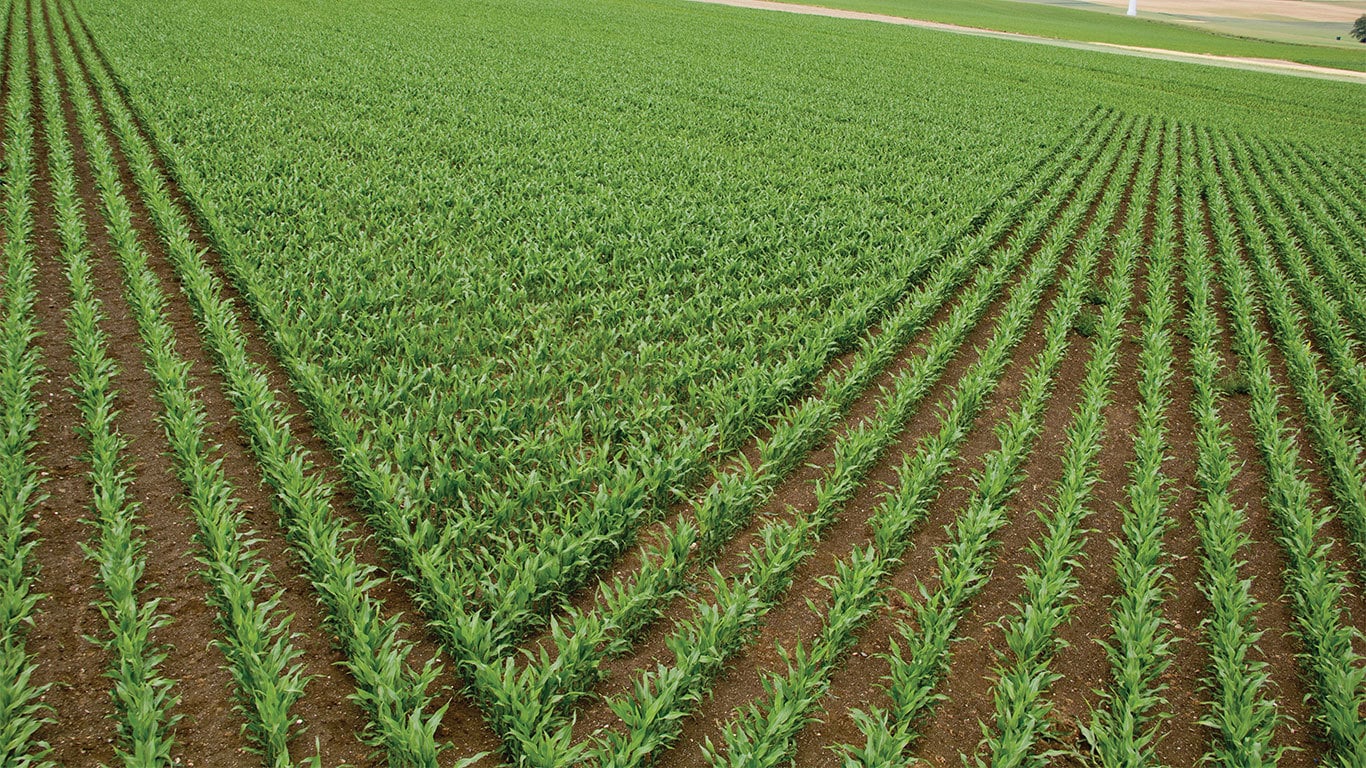 necessary for the CTF system 
use full version navigation systems  
 mainly for precision execution of work
 fast and accurate results of their work
15
Vyšší odborná škola a Střední zemědělská škola Benešov
Thank you for your attention
16
Vyšší odborná škola a Střední zemědělská škola Benešov